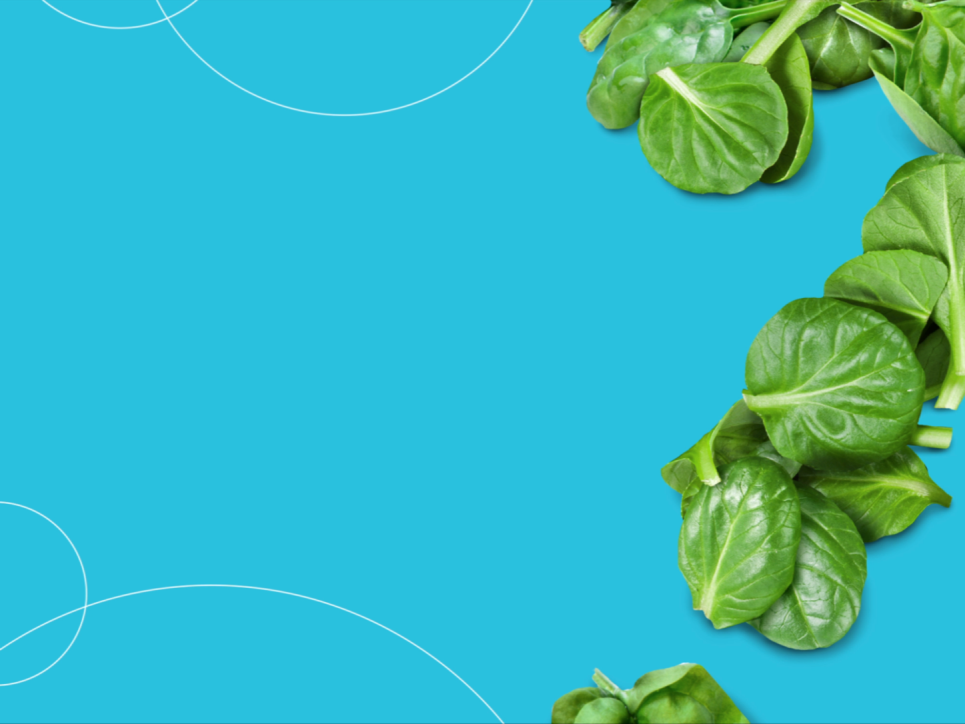 Teil 6:

WAS SIND
PHYTONÄHRSTOFFE
STOFFE, DIE VON
PFLANZEN PRODUZIERT WERDEN
Teil 6/1
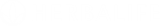 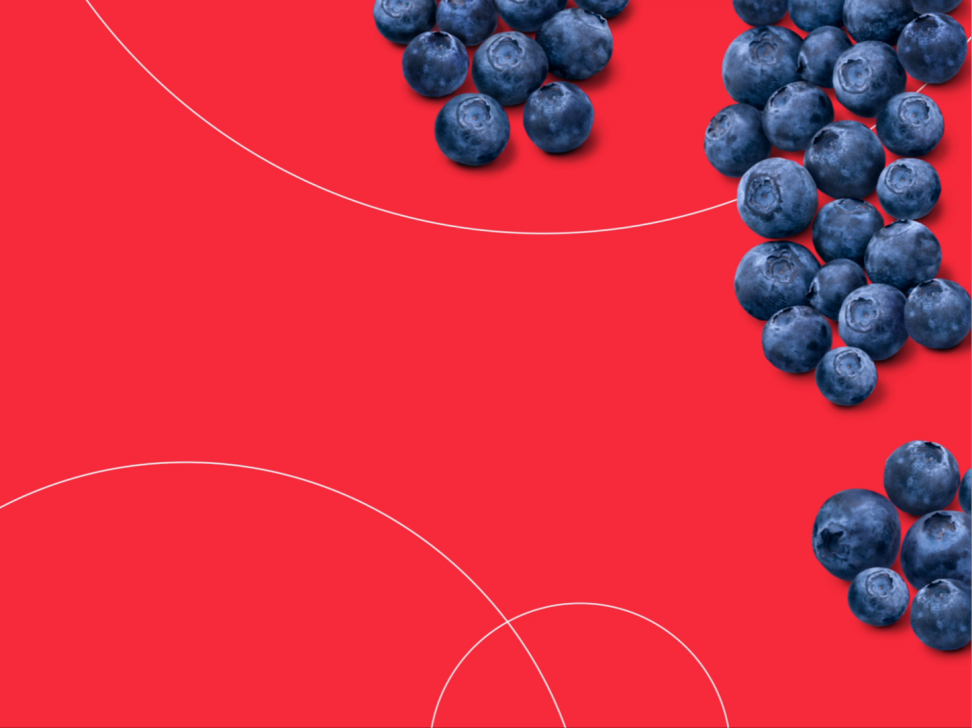 WARUM
PHYTONÄHRSTOFFE
Teil 6/2
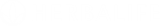 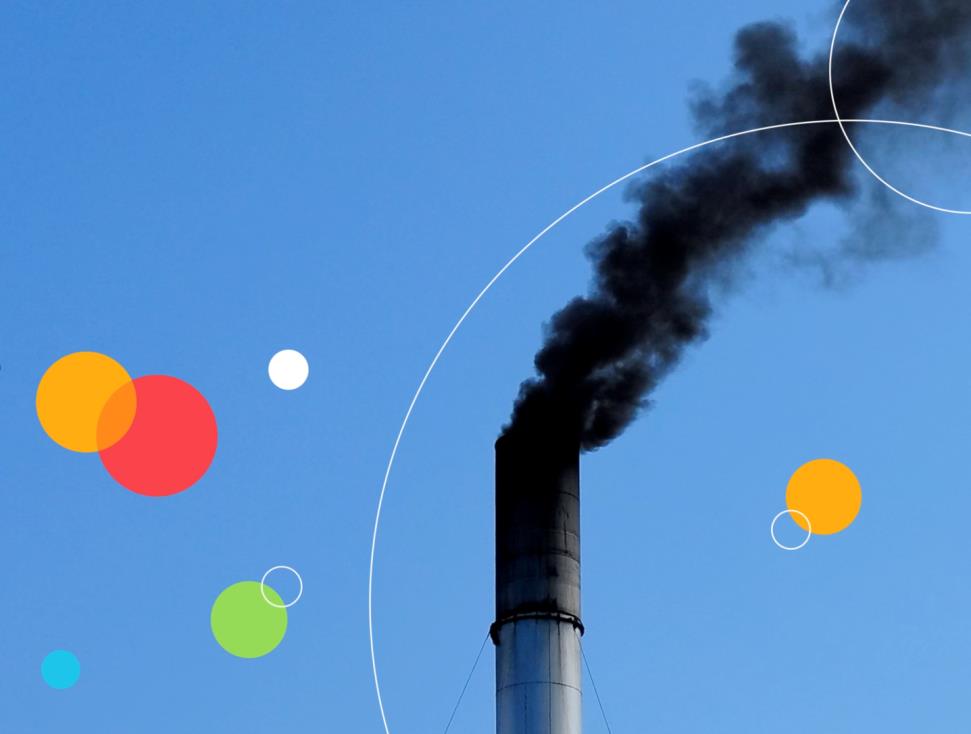 KÖNNEN HELFEN, DIE ZELLEN VOR OXIDATIVEM STRESS ZU SCHÜTZEN
Teil 6/3
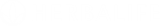 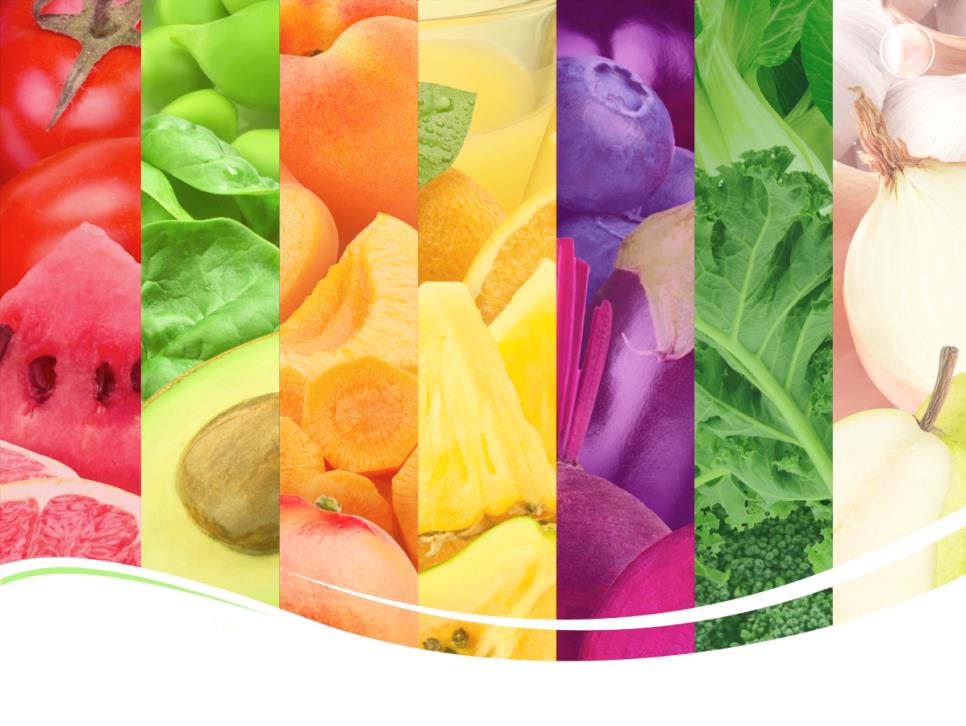 WO SIND
PHYTONÄHRSTOFFE
Phytonährstoffe
Teil 6/4
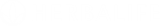 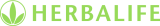